به نام خدا
بررسی ارتباط بین ریسک فاکتور های قلبی عروقی و میزان ابتلا به  COVID-19 در مطالعه کوهورت همراه
Evaluation of the Relationship between Cardiovascular Risk Factors and COVID-19 infection rate in HAMRAH Cohort Study
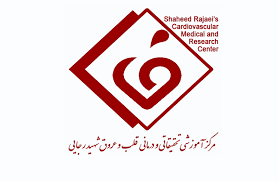 مجری / همکاران
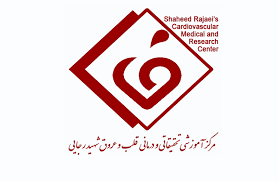 ضرورت اجرای طرح
اهمیت واضطرار کنونی بیماری COVID-19 در جامعه جهانی 

لزوم افزایش دانش نسبت به فاکتورهای موثر بر ریسک ابتلا وتاثیرآن بر پیامد های این بیماری 

نبود هیچ مطالعه مبتنی بر جمعیت ریسک مدل ها در پیش بینی ابتلا به این بیماری تا کنون
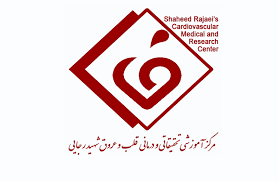 اهداف طرح / اهداف اختصاصی
تعیین میزان بروز covid-19  در افراد شرکت کننده در کوهورت همراه
تعیین  ارتباط شاخص های دموگرافیک با بروز بیماری covid-19 در افراد شرکت کننده در کوهورت همراه
تعیین  ارتباط بیماری دیابت ملیتوس با بروز بیماری covid-19 در افراد شرکت کننده در کوهورت همراه
تعیین  ارتباط بیماری فشارخون با بروز بیماری covid-19 در افراد شرکت کننده در کوهورت همراه
تعیین  ارتباط سابقه مصرف سیگار با بروز بیماری covid-19 در افراد شرکت کننده در کوهورت همراه
تعیین  ارتباط سابقه هایپرلیپدمی با بروز بیماری covid-19 در افراد شرکت کننده در کوهورت همراه
تعیین  ارتباط ریسک 10 ساله  ASCVD با بروز بیماری covid-19 در افراد شرکت کننده در کوهورت همراه
تعیین ریسک مدل بر اساس ریسک فاکتور های قلبی عروقی جهت پیشگویی احتمال 
    ابتلا
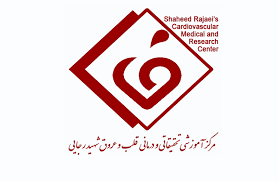 روش اجرا
نوع مطالعه
  Nested case-control     

جامعه نمونه
   افراد شرکت کننده درطرح کوهورت همراه (HAMRAH) 
   بیماران فوت شده قبل از بازه زمانی بهمن 98 از مطالعه حذف می شوند
   تعداد 2200 نفر 
گروه بیماران عبارتند از موارد محتمل، مشکوک و قطعی مبتلا به COVID 19. طبقه بندی و تعریف انواع موارد بیماری (مشکوک ، محتمل ، قطعی ) طبق نسخه پنجم دستورالعمل کشوری تشخیص و درمان بیماری COVID 19  منتشر شده در ششم فرودین ماه 99 تعریف می شود.
 گروه کنترل 
    افراد سالم بدون سابقه ی ابتلا به بیماری
    با توجه به آمار موجود گروه کنترل 4برابر جمعیت گروه بیماران انتخاب می شوند
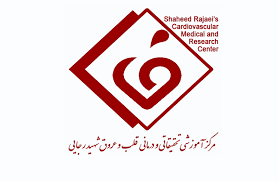 روش اجرا
جمع آوری اطلاعات
  تماس تلفنی با افراد شرکت کننده درطرح همراه ، جهت بررسی میزان ابتلابهCOVID19  در بازه زمانی بهمن 98 تا اردیبهشت 99
مراجعه به بیمارستان همراه مدارک CT ریه و/ یا آزمایش PCR خود جهت انجام اکو وتکمیل پرسشنامه حضوری
ریسک فاکتورهای بیماری های قلبی عروقی مورد بررسی :
  ویژگی های دموگرافیک ، سابقه بیماری دیابت، سابقه بیماری فشار خون، سابقه مصرف سیگارو ریسکASCVD  می باشد.
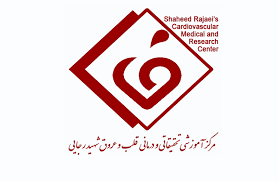 هزینه ها
جمع کل - ریال : 15,000,000
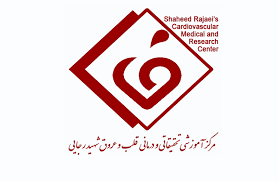 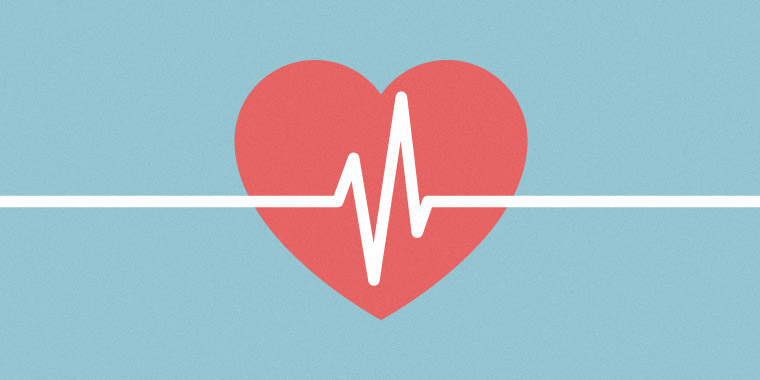 Thank you for your kind attention